Year 5 Summer Block 5 Measurement - Volume
What is volume?
NCLO:Estimate volume (eg using 1cm³ blocks to build cuboids) and capacity (eg using water).
Use all 4 operations to solve problems involving measure.
Key vocabulary and questions
Volume, cube, dimensions, layers, capacity
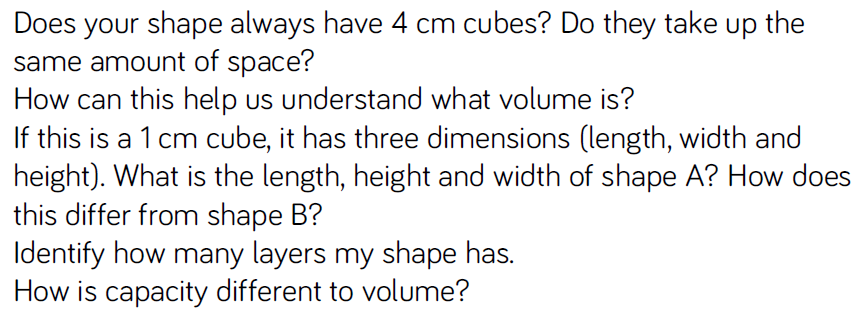 Fluency
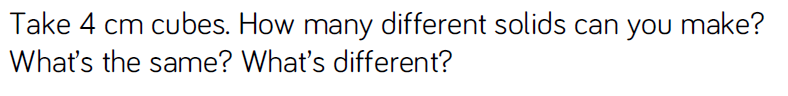 Fluency
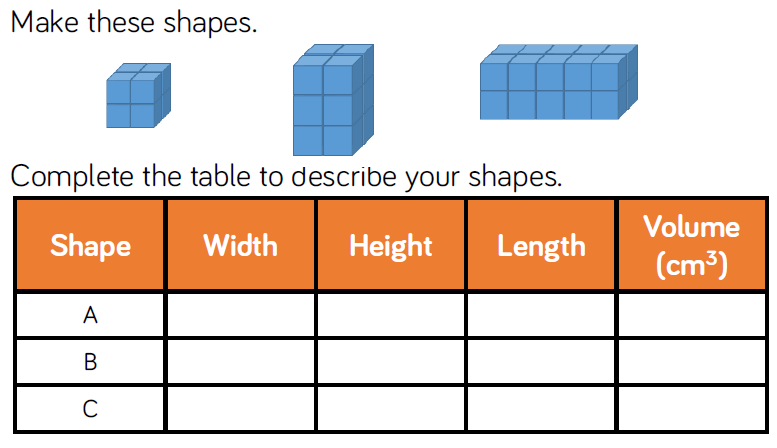 Fluency
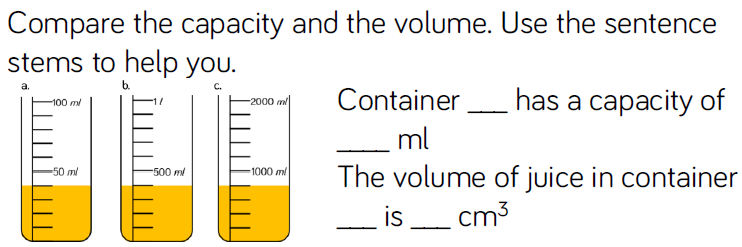 Reasoning and problem solving
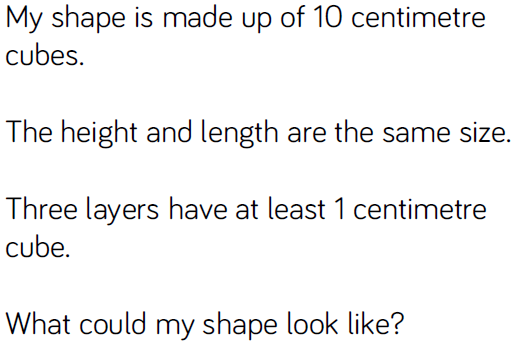 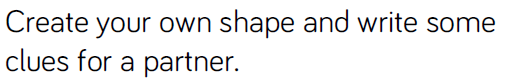 Reasoning and problem solving
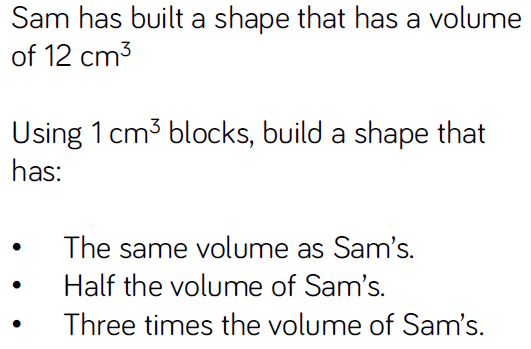 Year 5 Summer Block 5 Measurement - Volume
Compare volume
NCLO: Estimate volume (eg using 1cm³ blocks to build cuboids) and capacity (eg using water).
Use all 4 operations to solve problems involving measure.
Key vocabulary and questions
Volume, cm³, occupies
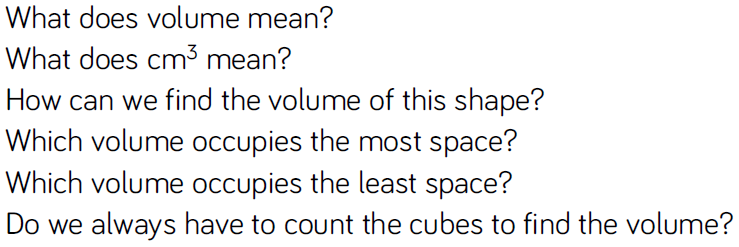 Fluency
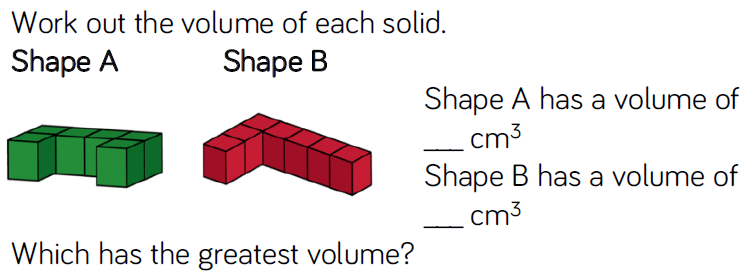 Fluency
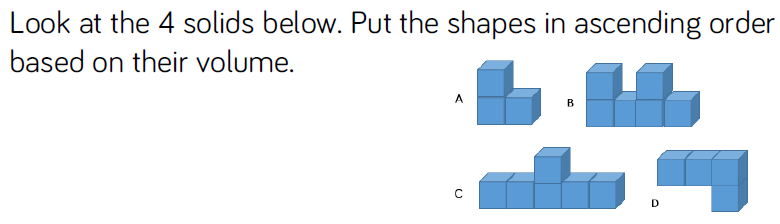 Fluency
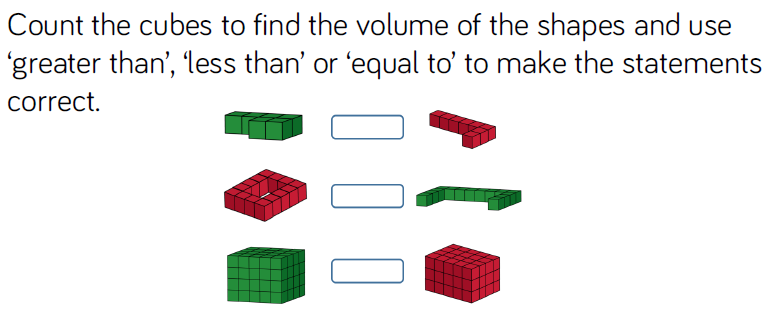 Reasoning and problem solving
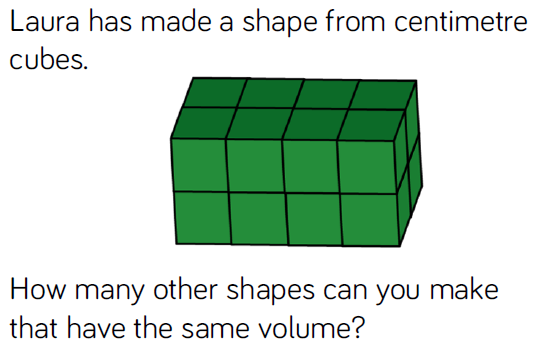 Reasoning and problem solving
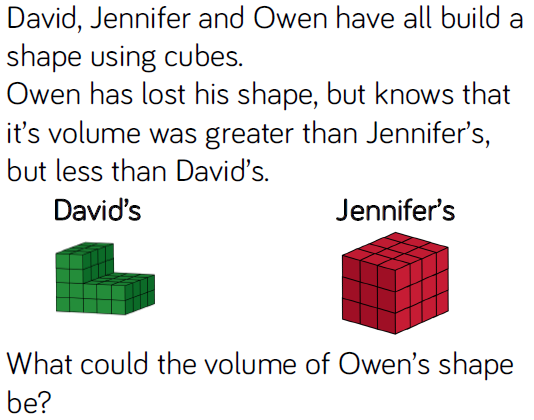 Reasoning and problem solving
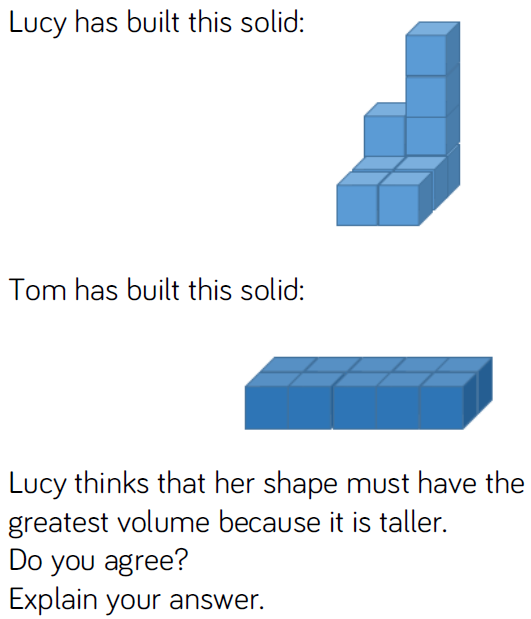 Year 5 Summer Block 5 Measurement - Volume
Estimate volume
NCLO: Estimate volume (eg using 1cm³ blocks to build cuboids) and capacity (eg using water).
Use all 4 operations to solve problems involving measure.
Key vocabulary and questions
Volume, capacity, unit of measure
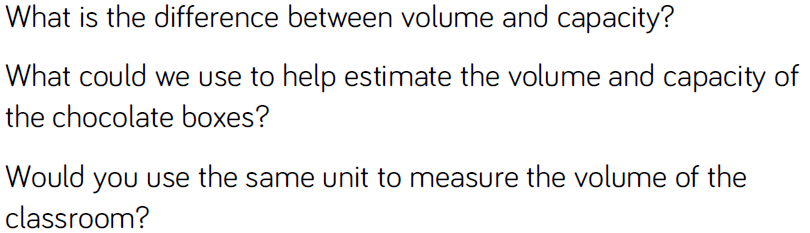 Fluency
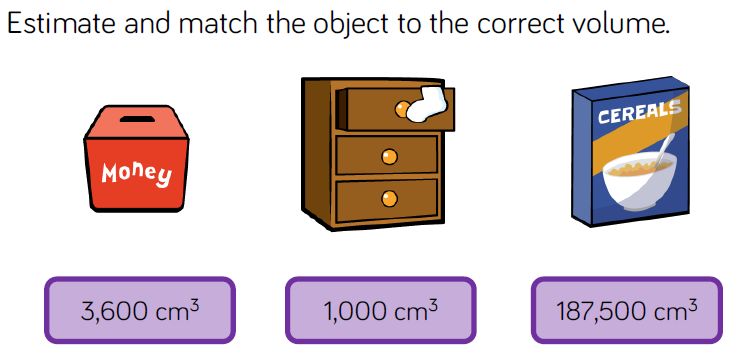 Fluency
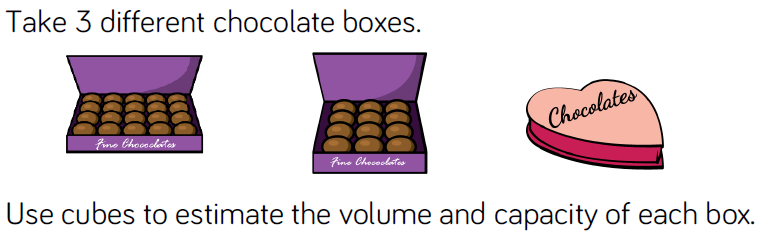 Fluency
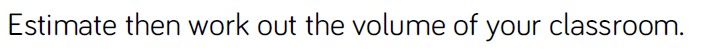 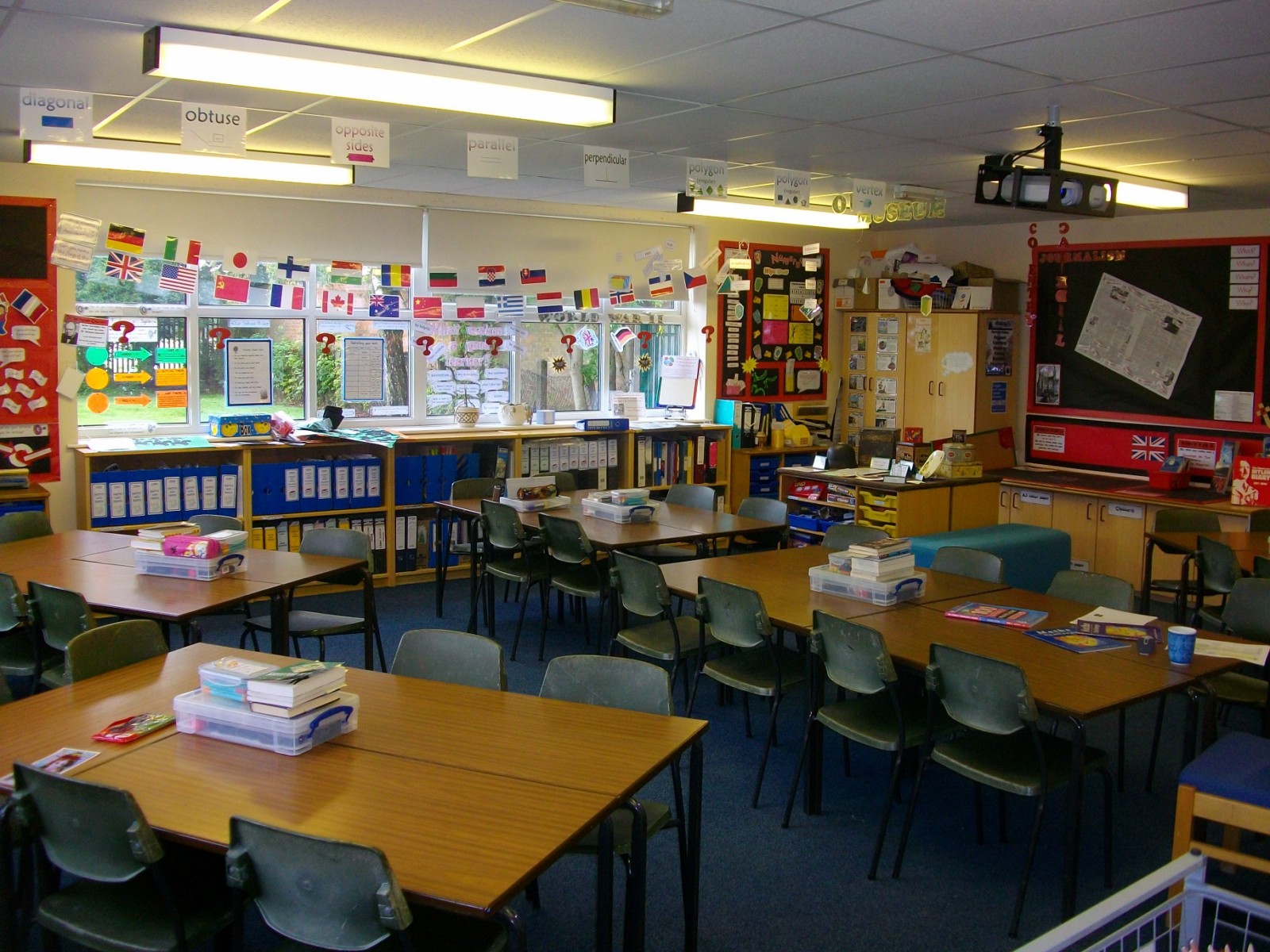 Reasoning and problem solving
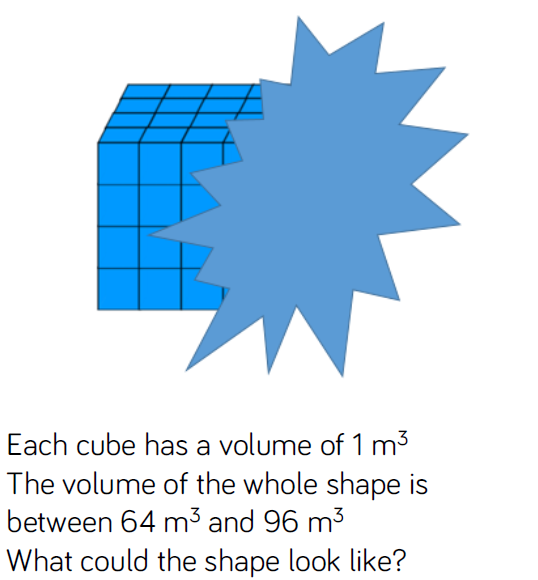 Reasoning and problem solving
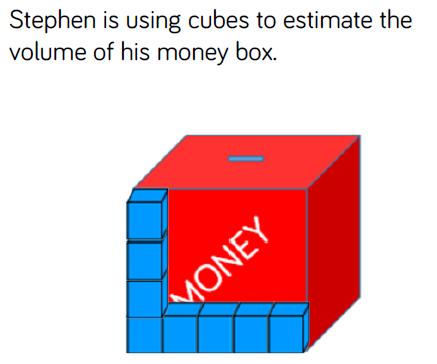 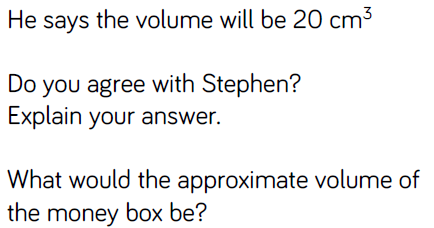 Year 5 Summer Block 5 Measurement - Volume
Estimate capacity
NCLO: Estimate volume (eg using 1cm³ blocks to build cuboids) and capacity (eg using water).
Use all 4 operations to solve problems involving measure.
Key vocabulary and questions
Volume, full, empty, more, less, container
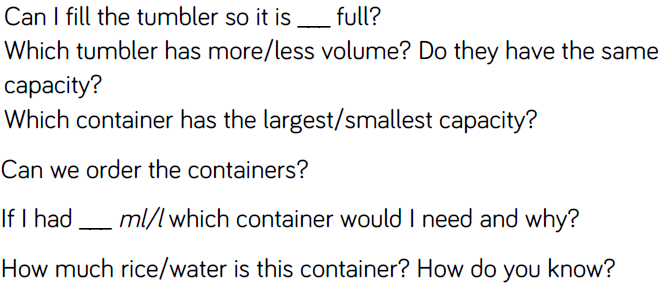 Fluency
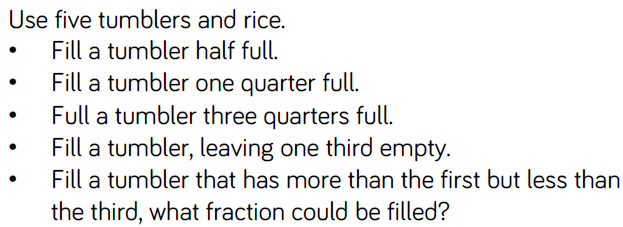 Fluency
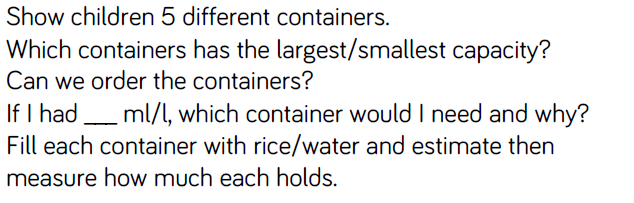 Fluency
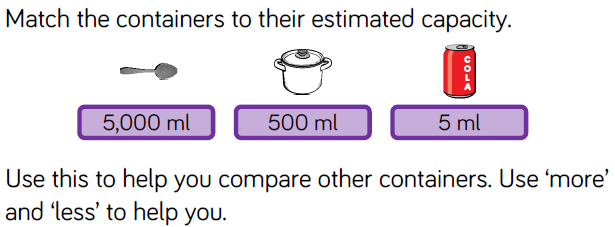 Reasoning and problem solving
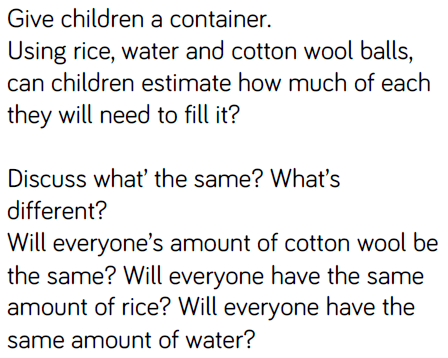 Reasoning and problem solving
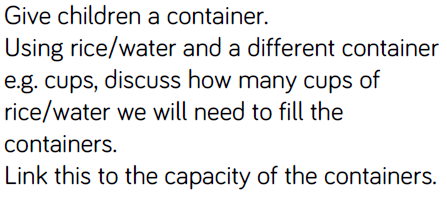